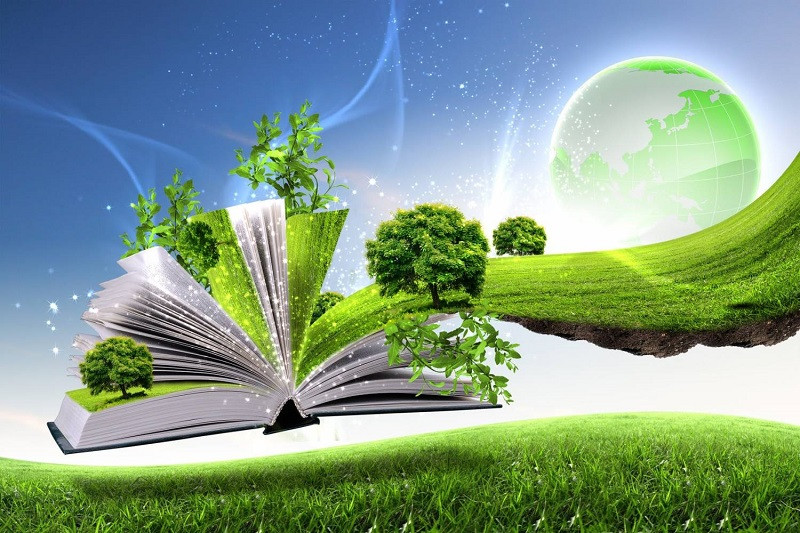 СУЧАСНІ МЕТОДИ ОБ'ЄКТИВНОГО РОЗСЛІДУВАННЯ НЕЩАСНИХ ВИПАДКІВ
ВИКЛАДАЧ
Кандидат технічних наук, доцент кафедри
 металургійних технологій, екології та техногенної безпеки
Грідяєв Володимир Васильович

E-mail: vladimir493@ukr.net
Інші засоби зв’язку: ZOOM (ідентифікатор:  3103012975; ключ: L6SGaH)
Консультації: четвер з 12.00 до 13.00
ЧОМУ НЕОБХІДНО ВИВЧАТИ ДИСЦИПЛІНУ
Відповідно до Кодексу законів про працю України та Закону України «Про охорону праці»  відповідальність за правильну організацію розслідування та обліку нещасних випадків, професійних захворювань і аварій на виробництві покладається на роботодавця.
У разі настання нещасних випадків, які завдали шкоди робітникам або іншим людям, роботодавець зобов’язаний вжити всіх зусиль для організації неупередженої та повної перевірки обставин таких подій.
В результаті навчання здобувач зможе: класифікувати нещасні випадки, організовувати та проводити розслідування  нещасних випадків з урахуванням воєнного часу, отримає практичні навички розслідування нещасних випадків на виробництві, документально оформлювати розслідування нещасних випадків на виробництві.
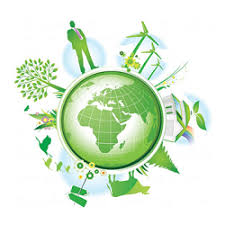